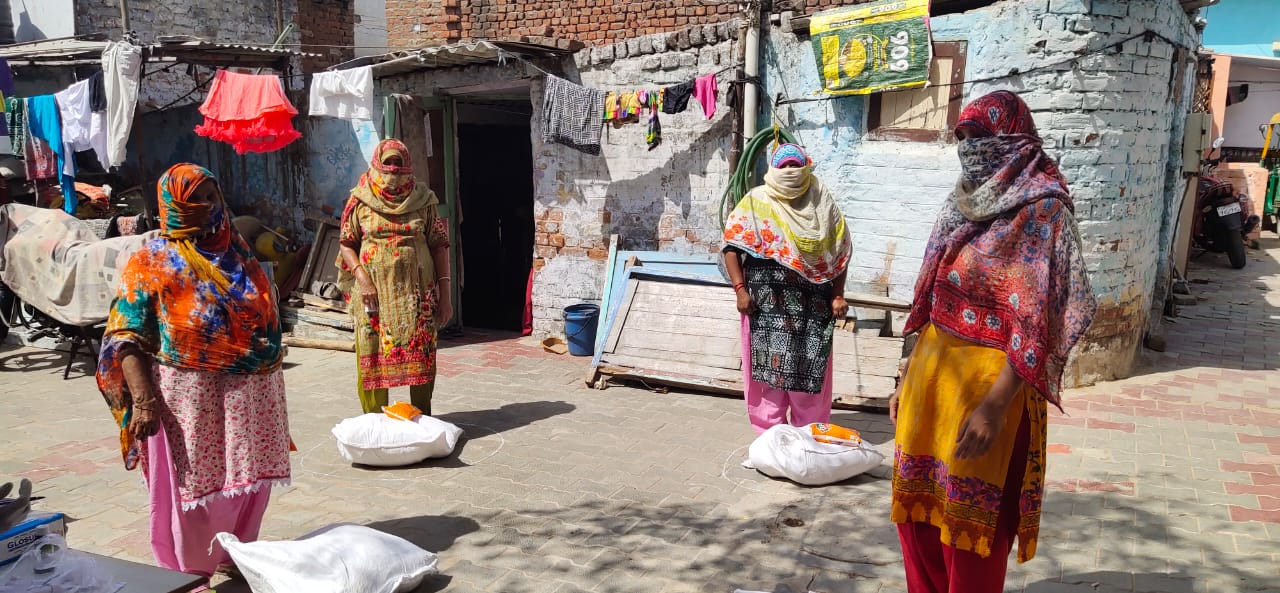 Labour reforms in times of crisis – The Wage Code (2019) in India
Catharina Hänsel
Scuola Normale Superiore and University of Göttingen
1. Labour Laws - Chronology
August 2019
Code on 
Wages
March 23, 2020
First lockdown 
begins
August, 2020
Social Security 
Code
October, 2020
Nation-wide 
General Strike
April, 2021
Second lockdown 
begins
May 14, 2021
ILO raising “deep concern” about the labour code
June 09, 2021
SC ruling on 
Migrant Workers’ 
Social Security
2. Shop floor - The Narol textile industry
Production for 

Domestic Market 85-90%

Global Market 10-15%
Number of factory units: 5000
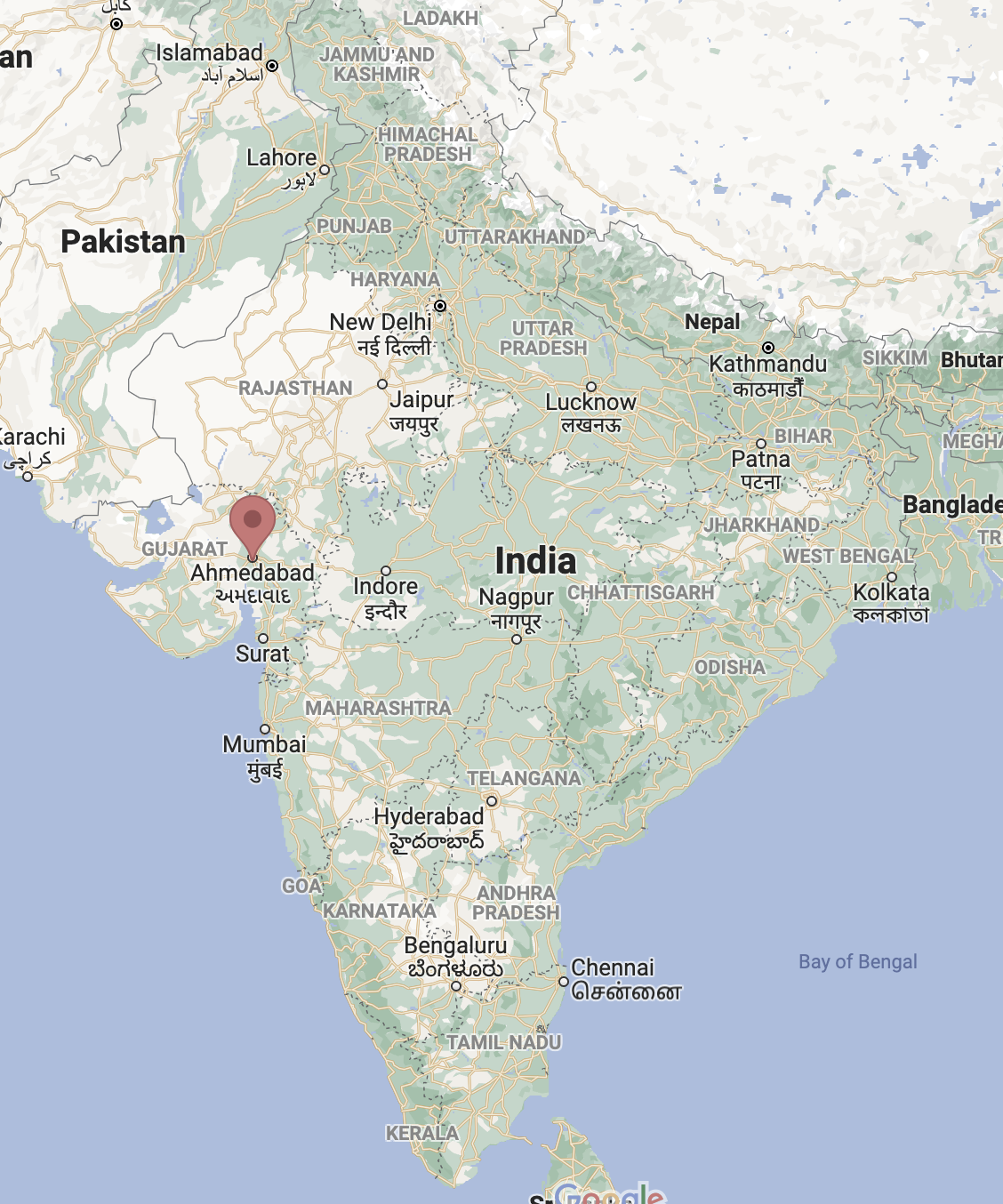 Average workers employed: 5-250
Average women’s income: Rs. 4,500-5,500
Average men’s income: Rs. 8,000-10,000
„flexible“ 12h shifts
Textile Production in Narol (stitching unit), October 2021
3a. Household reproduction: access to government relief during the crisis
%
N=400
3b. Support in accessing outstanding wage payments
Out of which actually processed - 92
Total amount of wages claimed: Rs. 946576